DIGITAL SCALE
Taylor Model 7519
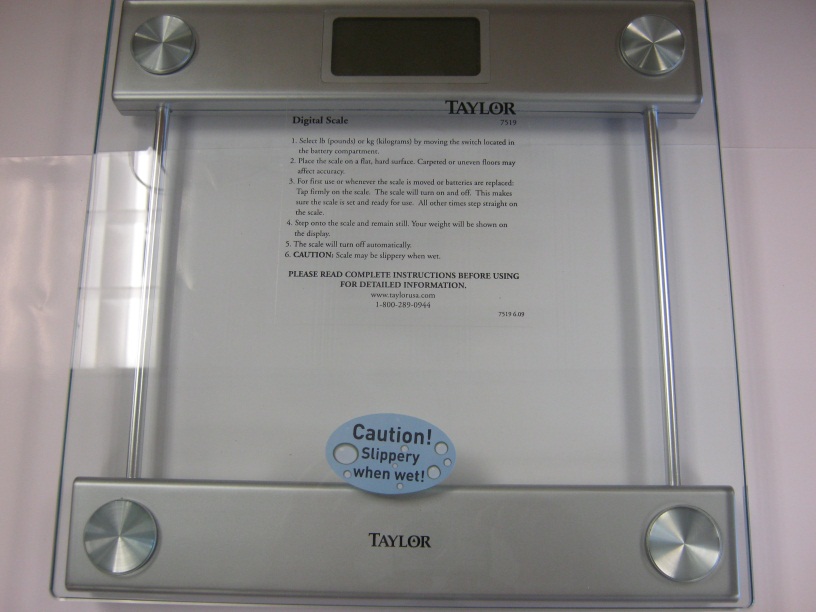 Control Board
Back of LCD Display
Battery Holder
Load Cell under foot
Components
Electrolytic Capacitors
Strain Gauge Connections
Control Logic
Surface Mount Components
Mode Switch
Control Board
7-Segment Numeral
f  a  b
g (segment is off)
e  d    c
LCD Display
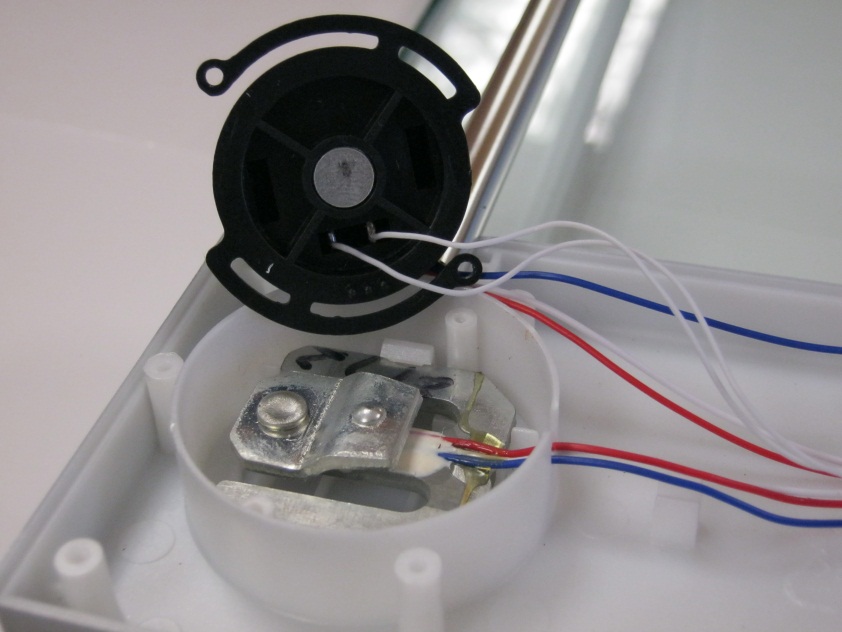 Foot Covering Load Cell
Load Cell Uncovered
Load Cell
Metal Frame
Strain Gauge (under epoxy)
Load Cell
SEN-10245 50kg Load Cell Specifications
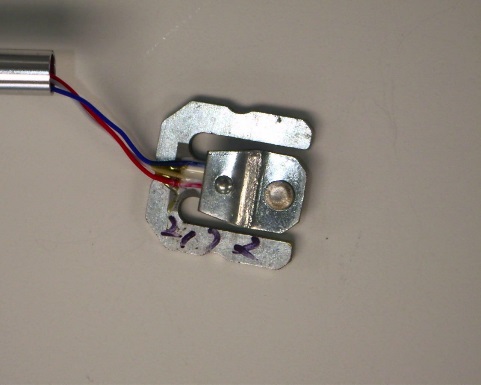 Flexible Resistive Material
Resistance of Material Changes when Stressed
Sample Strain Gauges
Strain Gauge